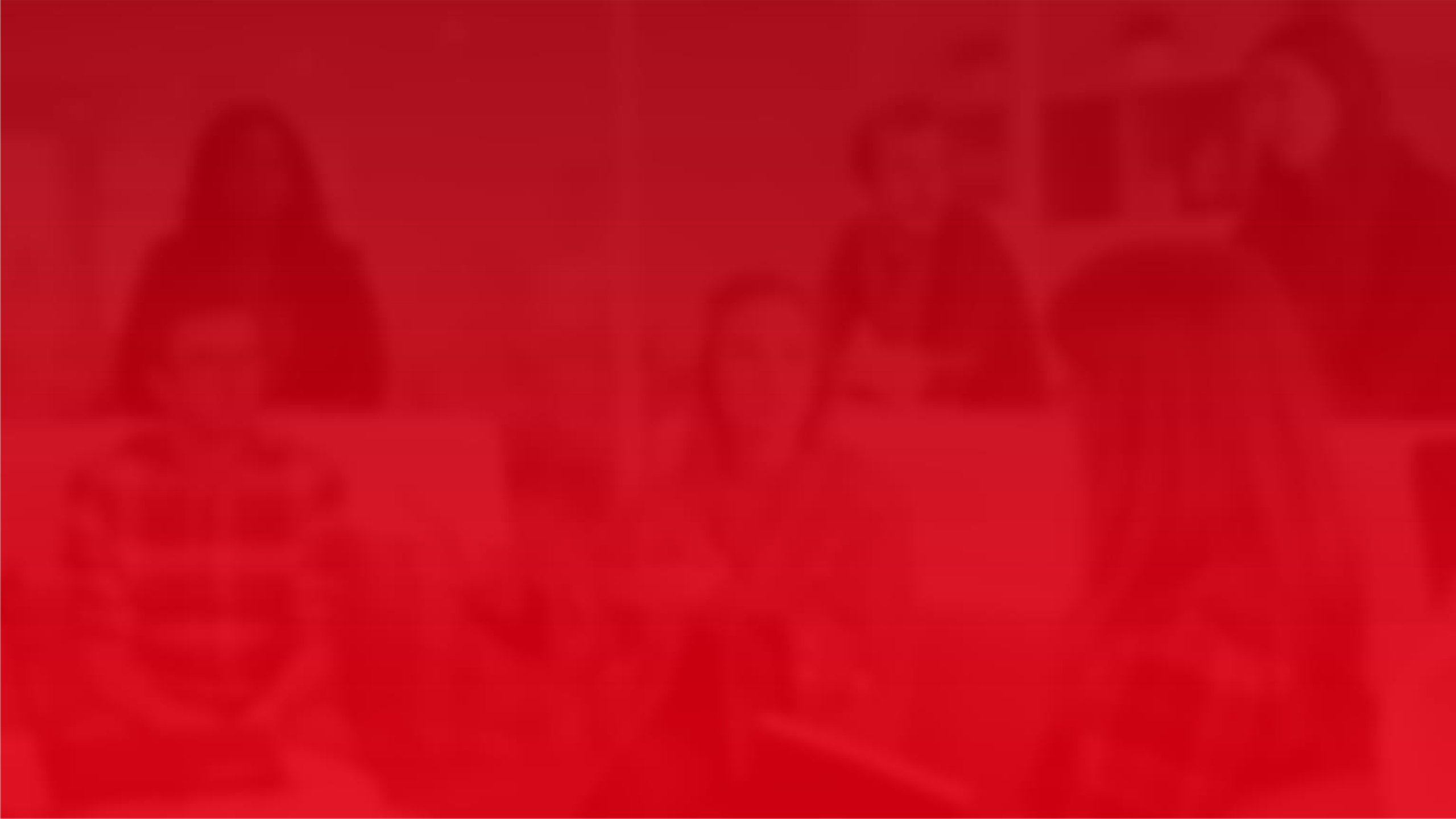 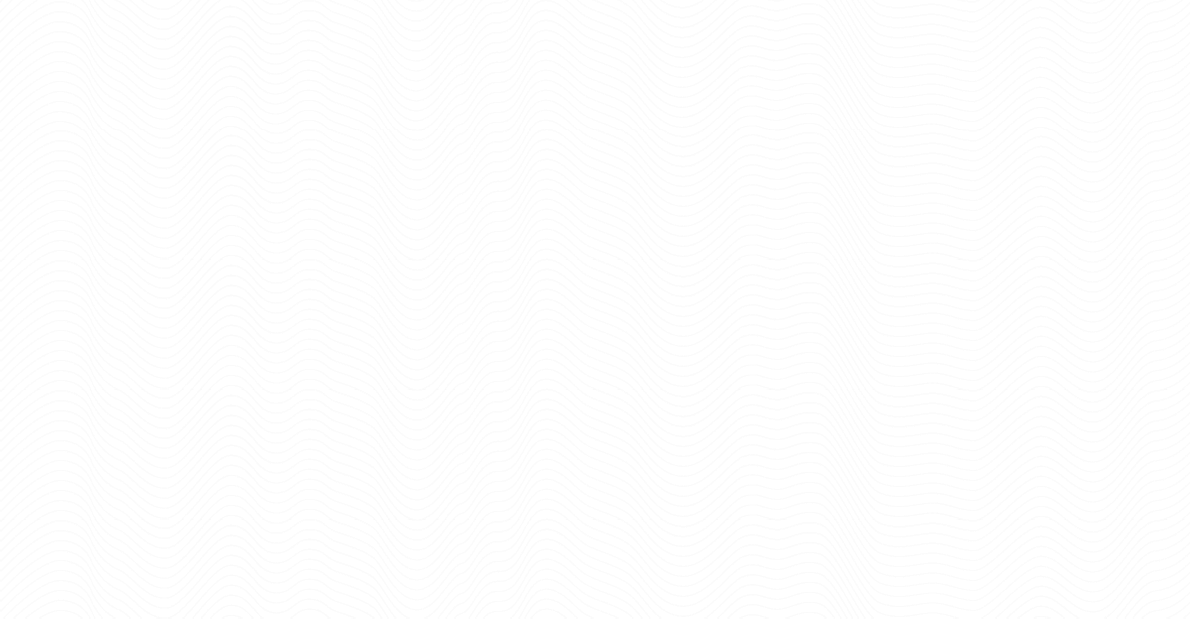 Liselotte Nilsson-Klangs organisation
Teambarometer, 8 december 2022
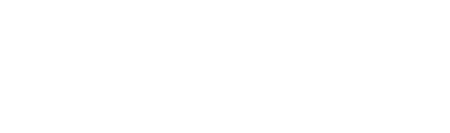 1
Teambarometerns 6 dimensioner
Vi strävar efter att skapa produktiva och hållbara team
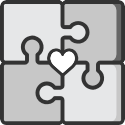 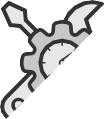 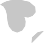 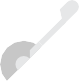 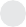 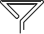 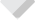 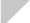 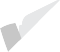 Tydlighet
Värde
Effektivitet
Belastning
Gemenskap
Entusiasm
”Planeringen är tydlig”
“Vi lägger tiden på rätt saker”
”Jag har de verktyg och stöd som behövs för att göra ett bra jobb”
“Det finns tillräckligt med tid för att göra mina arbetsuppgifter”
”Jag känner gemenskap på jobbet”
”Just nu trivs jag bra med jobbet”
P r o d u k t i v i t e t
Våra förutsättningar att
H å l l b a r h e t
Våra förutsättningar att
prestera just nu
prestera över t id
B a r o m e t e r i n d e x
Tillsammans bildar de 6 dimensionerna ett index för helheten
2
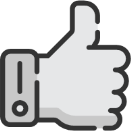 eNPS
'Hur troligt är det att du skulle rekommendera oss som arbetsgivare till en vän eller bekant?'
Värden för detta tillfälle	Tidslinje
Liselotte Nilsson-Klangs organisation
Vardaga - Region Syd
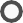 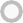 eNPS
90
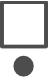 90
100
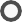 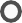 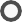 (på en skala från -100 till +100)
50
Svarsfördelning
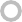 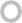 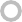 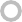 4
36
0
Kategorier (svarsintervall)
"Passivt nöjda" (7-8)	"Ambassadörer" (9-10)
"Kritiker" (0-6)
Inte alls
Väldigt
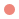 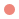 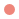 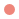 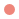 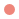 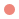 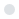 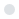 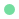 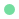 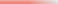 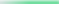 1
2
3
4	5
6
7
8
9
troligt 0
10 troligt
-50
Förklaring
Beräkningsformel för eNPS:	% Ambassadörer	-
% Kritiker
= eNPS
90,0 % (36/40)
0,0 % (0/40)
-100
Beräkning för detta tillfälle:
-
= 90,0 (%)
maj-21
aug-21
nov-21
feb-22
maj-22
aug-22
nov-22
* eNPS = Employee Net Promoter Score
3
Sammanfattning
Teambarometerindex
Drivare
Resultat
Förändring*
Benchmark**
Svarsfördelning
98
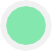 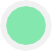 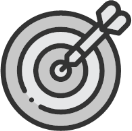 3
37
Tydlighet
+1
+26
97
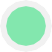 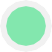 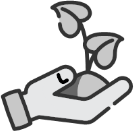 2
37
Värde
+4
+25
Förändring*

+2
95
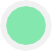 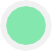 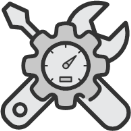 6
34
Effektivitet
+3
+20
95
+21
Benchmark**
98
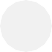 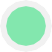 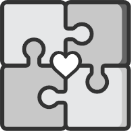 3
37
Gemenskap
±0
+16
94
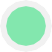 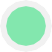 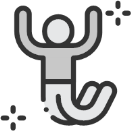 7
33
Entusiasm
+2
+19
91
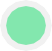 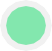 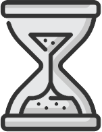 9
30
Balans
+4
+21
Svarsfrekvens: 100 % (40 av 40)
4
* Jämfört med föregående tillfälle
** Jämfört med Vardaga - Region Syd
Teambarometerindex: 95
Tidslinje över Teambarometerindex
Svarsfrekvens
Liselotte Nilsson-Klangs organisation
Liselotte Nilsson-Klangs
Vardaga - Region Syd
Vardaga - Region Syd
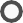 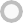 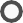 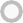 organisation
100%
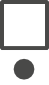 95
100%
100
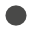 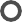 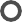 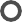 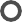 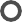 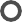 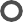 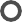 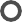 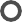 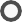 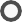 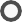 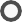 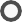 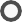 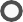 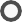 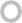 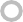 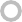 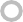 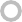 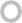 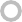 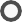 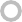 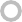 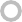 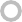 75%
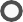 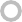 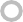 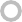 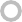 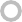 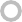 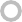 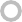 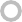 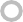 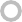 67
50%
33
25%
0
0%
mar-21
jun-21
sep-21
dec-21
mar-22
jun-22
sep-22
mar-21
jun-21
sep-21
dec-21
mar-22
jun-22
sep-22
10
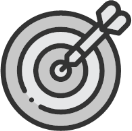 Tydlighet: 98 / 100
'Planeringen är tydlig'
Svarsfördelning
Tidslinje över genomsnittssvar
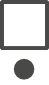 Liselotte Nilsson-Klangs organisation
98
Vardaga - Region Syd
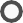 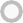 100
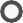 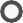 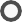 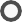 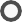 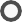 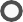 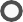 37
Mycket tydlig
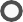 3
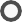 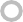 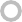 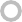 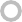 Tillräckligt tydlig
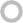 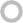 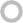 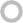 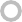 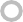 67
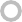 Kan förbättras
33
Måste förbättras
Ingen åsikt
0
mar-21
jun-21
sep-21
dec-21
mar-22
jun-22
sep-22
10
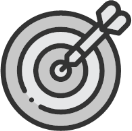 Tydlighet: 98 / 100
'Planeringen är tydlig'
Inkomna förslag (1 av 1)
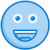 "Prata med varandra." (Dorte Rasmussens team)
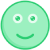 "Man får hjälpas åt" (Dorte Rasmussens team)
10
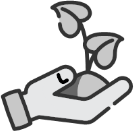 Värde: 97 / 100
'Vi lägger tiden på rätt saker'
Svarsfördelning
Tidslinje över genomsnittssvar
Liselotte Nilsson-Klangs organisation
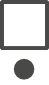 97
Vardaga - Region Syd
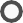 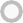 100
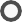 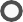 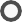 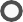 37
Helt och hållet
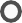 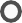 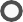 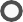 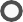 2
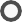 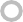 Huvudsakligen
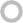 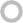 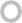 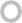 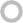 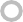 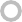 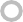 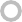 67
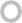 1
Delvis
33
Inte alls
Ingen åsikt
0
mar-21
jun-21
sep-21
dec-21
mar-22
jun-22
sep-22
10
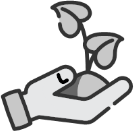 Värde: 97 / 100
'Vi lägger tiden på rätt saker'
Inkomna förslag (1 av 1)
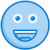 "Kommunikation mellan personalen." (Dorte Rasmussens team)
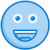 "Samarbete och vara noga med att ha klara och bra kommunikation." (Dorte Rasmussens team)


"Vi är här för våra fina pensionärer o stöttar och hjälper dem" (Dorte Rasmussens team)
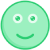 10
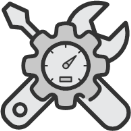 Effektivitet: 95 / 100
'Jag har de verktyg och stöd som behövs för att göra ett bra jobb'
Svarsfördelning
Tidslinje över genomsnittssvar
Liselotte Nilsson-Klangs organisation
Vardaga - Region Syd
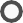 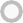 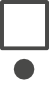 95
100
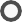 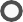 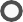 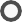 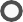 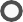 34
Allt är på plats
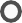 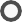 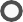 6
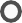 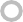 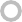 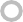 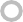 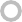 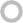 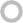 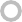 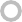 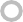 Det fungerar
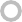 67
Utrymme för förbättringar
33
Nödvändigt med förbättringar
Ingen åsikt
0
mar-21
jun-21
sep-21
dec-21
mar-22
jun-22
sep-22
10
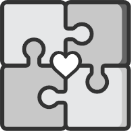 Gemenskap: 98 / 100
'Jag känner gemenskap på jobbet'
Svarsfördelning
Tidslinje över genomsnittssvar
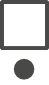 Liselotte Nilsson-Klangs organisation
98
Vardaga - Region Syd
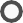 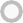 100
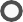 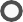 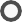 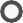 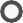 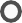 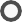 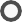 37
Känner mig helt inkluderad
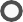 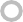 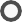 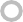 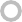 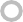 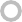 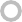 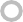 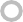 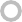 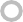 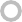 3
Tillräckligt inkluderad
67
Ibland exkluderad
33
Känner mig exkluderad
Ingen åsikt
0
mar-21
jun-21
sep-21
dec-21
mar-22
jun-22
sep-22
10
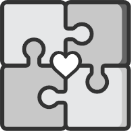 Gemenskap: 98 / 100
'Jag känner gemenskap på jobbet'
Inkomna förslag (1 av 1)
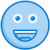 "Har fina kollegor" (Dorte Rasmussens team)
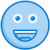 "Vara med och påverka och lyssna på andra." (Dorte Rasmussens team)
10
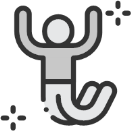 Entusiasm: 94 / 100
'Just nu trivs jag bra med jobbet'
Svarsfördelning
Tidslinje över genomsnittssvar
Liselotte Nilsson-Klangs organisation
Vardaga - Region Syd
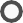 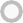 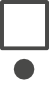 100
94
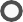 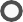 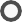 33
Känslan är på topp
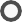 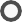 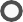 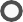 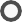 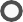 7
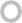 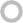 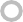 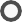 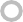 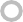 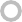 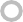 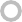 Det är bra
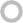 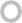 67
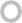 Lite nedstämd
33
Det känns inte alls bra
Ingen åsikt
0
mar-21
jun-21
sep-21
dec-21
mar-22
jun-22
sep-22
10
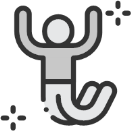 Entusiasm: 94 / 100
'Just nu trivs jag bra med jobbet'
Inkomna förslag (1 av 1)
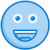 "Att jag har mina goda kollegor runt mig" (Dorte Rasmussens team)
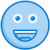 "Genom att fortsätta jobba tillsammans, för att tillsammans gör vi skillnad." (Dorte Rasmussens team)
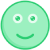 "Kommunikation mellan varandra i personalen." (Dorte Rasmussens team)
10
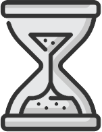 Balans: 91 / 100
'Det finns tillräckligt med tid för att göra mina arbetsuppgifter'
Svarsfördelning
Tidslinje över genomsnittssvar
Liselotte Nilsson-Klangs organisation
Vardaga - Region Syd
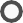 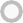 100
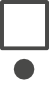 91
30
Ja, det gör det
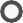 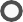 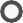 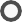 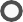 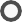 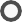 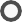 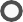 9
Det är oftast OK
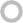 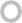 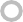 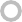 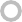 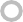 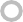 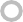 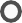 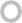 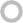 67
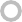 1
Det är kämpigt
33
Nej, situationen är ohållbar
Ingen åsikt
0
mar-21
jun-21
sep-21
dec-21
mar-22
jun-22
sep-22
10
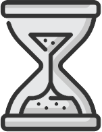 Balans: 91 / 100
'Det finns tillräckligt med tid för att göra mina arbetsuppgifter'
Inkomna förslag (1 av 1)
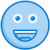 "Bra planering." (Dorte Rasmussens team)
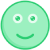 "Ibland kan det vara hektiskt men man är lugn och gör så gott man kan" (Dorte Rasmussens team)
10
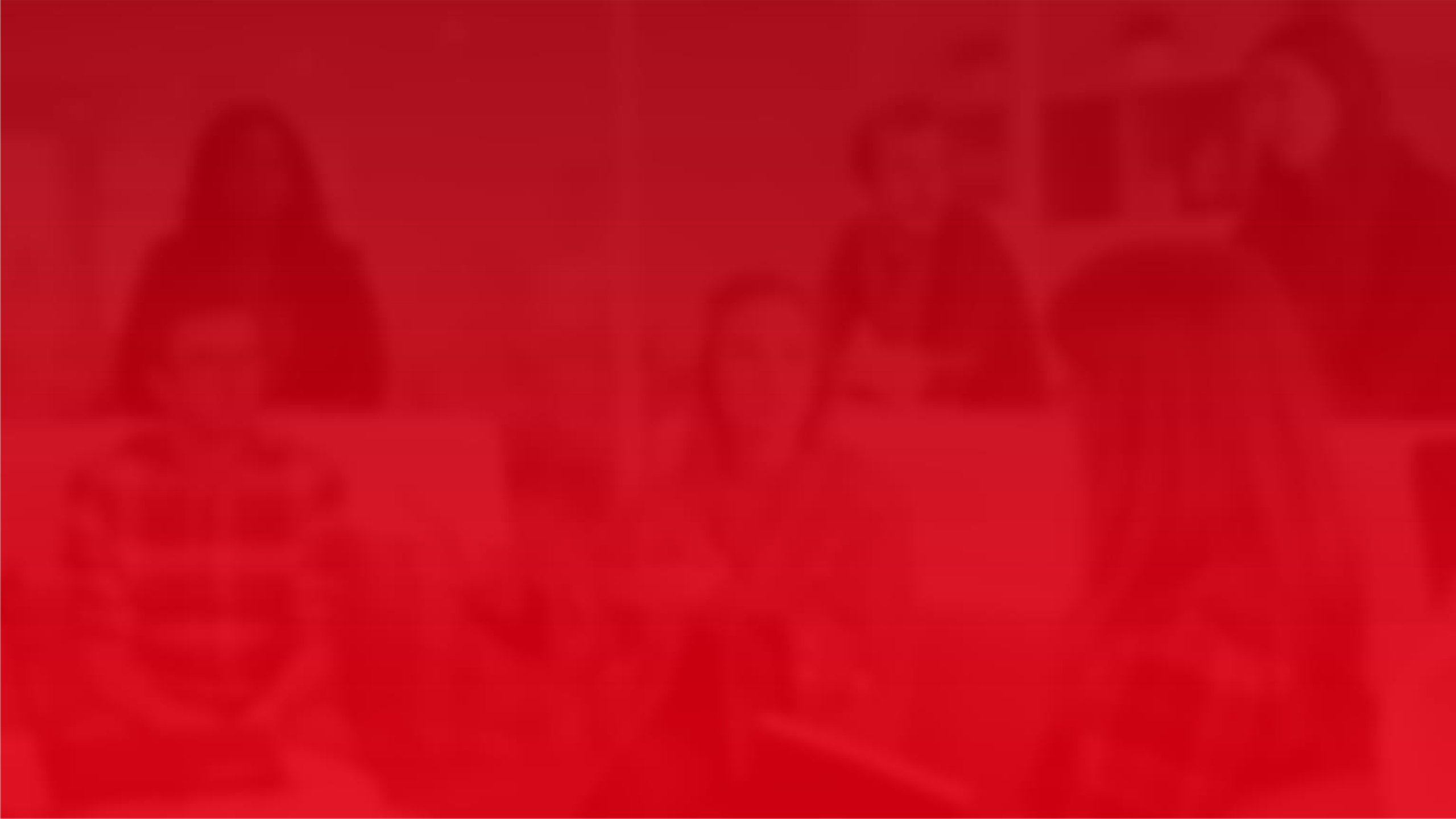 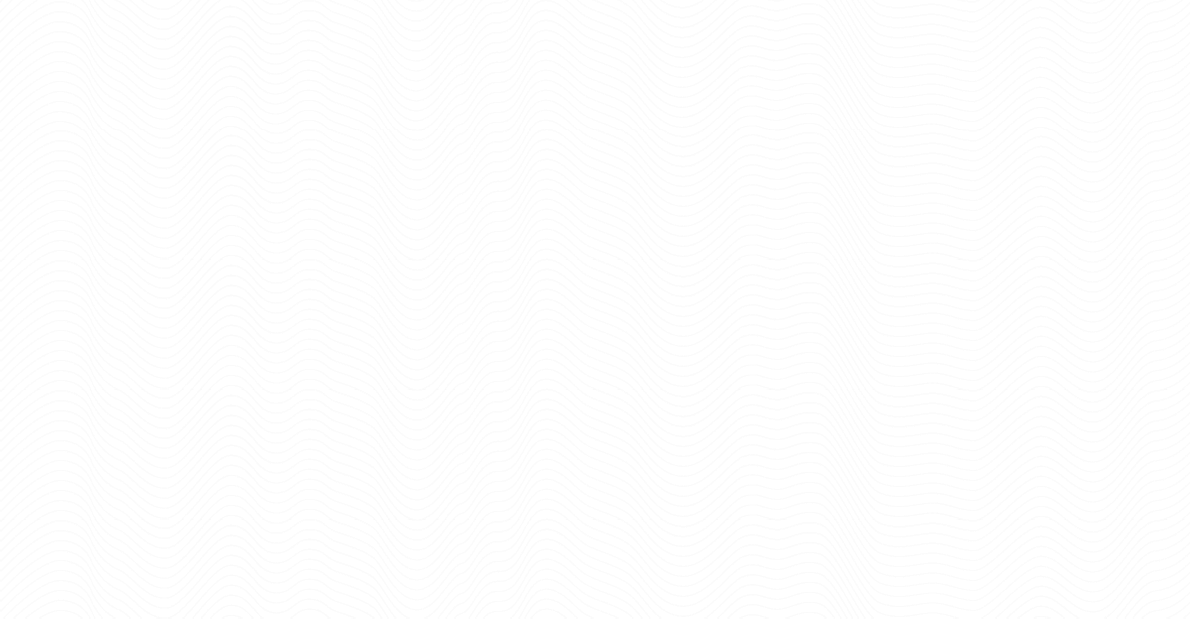 Appendix
Inspiration för hur vi kan arbeta med resultaten
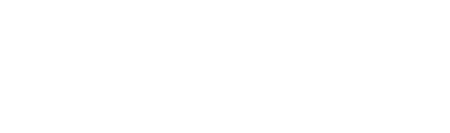 17
Inspiration och tips – hur använder vi resultaten i våra gruppmöten/APT?
Identifiera och bibehåll styrkor
Prioritera produktivitets- dimensionerna
Fokusera på gruppresultatet
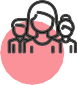 Fokusera på förbättrings- potentialen
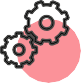 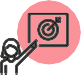 ✔ Identifiera era styrkor och diskutera vad som krävs för att bibehålla de goda resultaten. Att bibehålla ett existerande, starkt resultat är betydligt enklare än att höja låga resultat.
Undvik att dyka in i förbättringsområden utan att först uppmärksamma era styrkor.
✔ Prioritera att förbättra produktivitetsdimensionerna (tydlighet, värde, effektivitet) för att möjliggöra för gruppen att arbeta smartare – detta har ofta en positiv effekt på den upplevda stressen/arbetsbelastningen i gruppen.
Undvik att fokusera på arbetsbelastningen innan ni undersökt om gruppen kan jobba smartare.
✔ Framhäv att resultatet är den samlade gruppupplevelsen och understryk att det inte spelar någon roll vem som gav specifika svar eller kommentarer.
Undvik att fråga ”vem gav det här röda svaret?”.
✔ Fråga “vad tror vi skulle behöva vara annorlunda för att känna mer positivt om [den här dimensionen]?” – detta ger en mer lösningsorienterad diskussion.
Undvik att fråga “varför tycker vi att det här är dåligt?”.
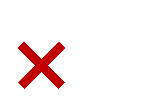 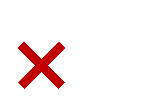 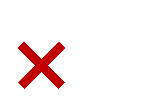 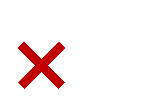 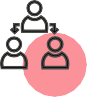 Dela ut ansvarsområden i gruppen
Informera gruppen om hur feedbacken används
Utbyt idéer och best- practices med kollegor
Dra nytta av centrala resurser
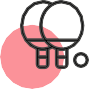 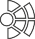 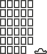 ✔ Delegera ägarskap för varje dimension till olika gruppmedlemmar som sedan ansvarar för respektive dimension i gruppmöten, att dela förbättringsförslag och följa upp på överenskomna åtgärder.
Undvik att initiera en större förbättringsresa utan att förankra planen med gruppen.
✔ Återkoppla kontinuerligt till medarbetarna hur feedbacken används, och – om den är värdefull – säkerställ att de känner till detta för att stimulera till fortsatt feedback.
Undvik att förutsätta att medarbetarna automatiskt förstår att feedbacken används och uppskattas.
✔ Diskutera idéer med chefskollegor i jämförbara enheter, exempelvis runt ”Hur lyckas ni få ett så bra resultat inom [den här dimensionen]?”, ”Vad har ni gjort för att lyckas höja resultatet flera mätningar i rad?” och ”Hur får ni ett så högt deltagande i er grupp?”.
Undvik att ”uppfinna hjulet” flera gånger om i samma organisation.
✔ Utnyttja tillgängliga resurser i din organisation – det är högst troligt att någon har upplevt en liknande situation tidigare.
Undvik att vänta för länge med att hantera en utmaning – ju tidigare den hanteras, desto enklare och bättre.
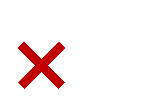 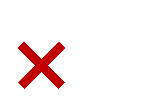 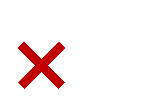 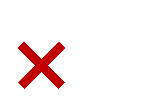 18
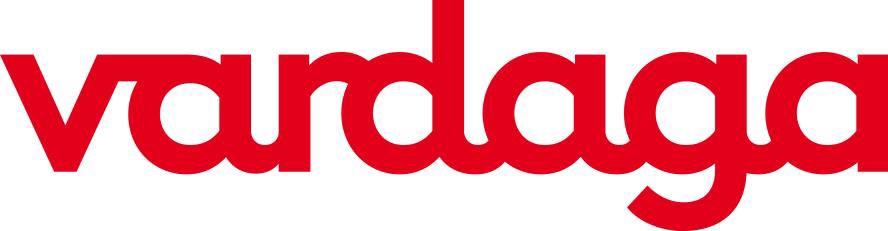